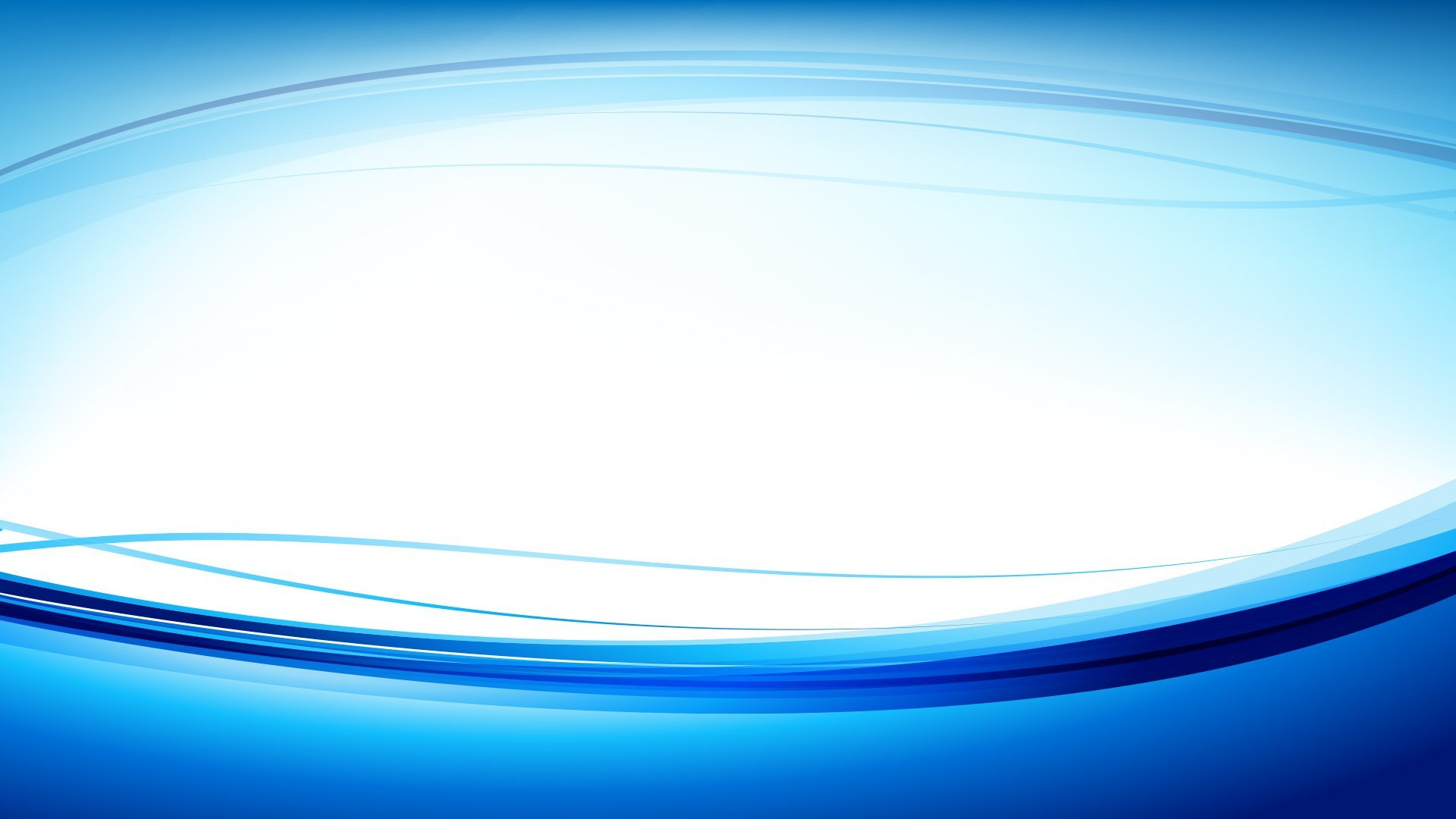 Муниципальное бюджетное дошкольное образовательное учреждение детский сад комбинированного вида № 72 «Берегиня» города Ставрополь(МБДОУ д/с № 72 «Берегиня» г. Ставрополь)
Фестиваль педагогического мастерства

«Методический калейдоскоп»

Мастер-класс для педагогов
«Нескучная артикуляционная гимнастика»

Воспитатель: Савкина Алла Николаевна


Ставрополь , 2023 г.
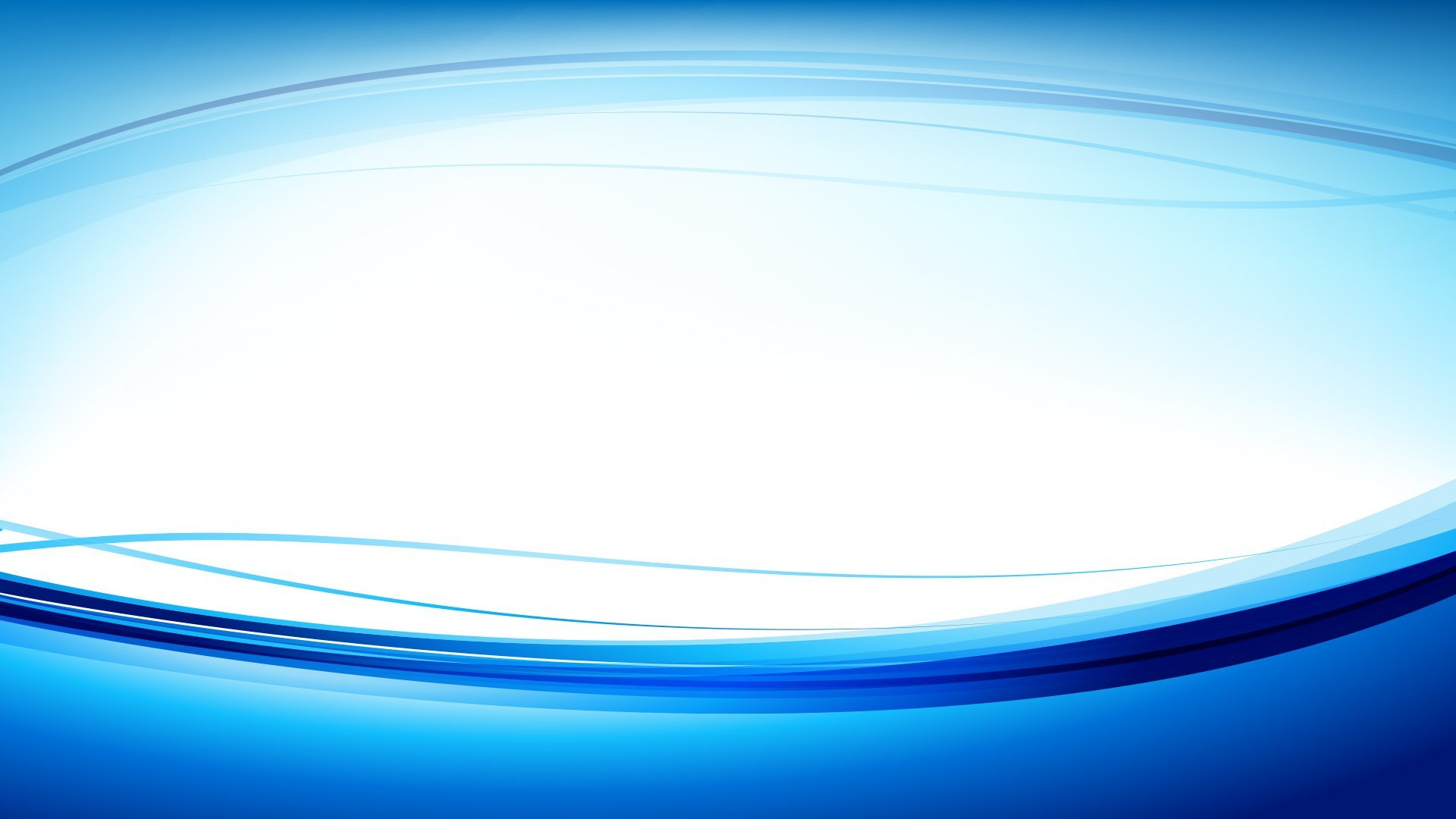 Цель :повышение профессионального мастерства педагогов-участников в процессе активного общения по освоению опыта работы.
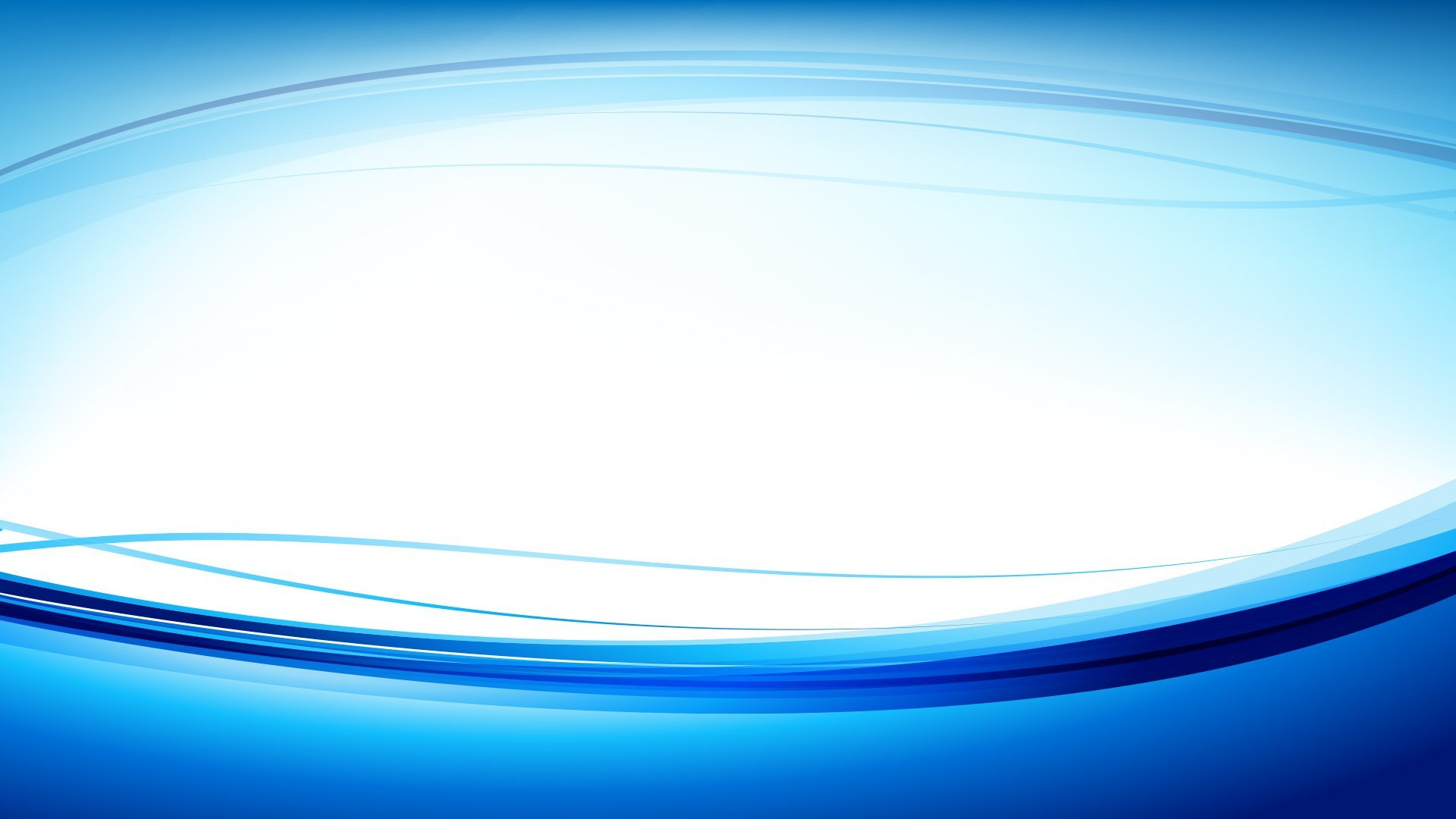 Артикуляционная гимнастика  это комплекс специальных упражнений для тренировки органов артикуляции (губ, щек, языка, нижней челюсти), необходимых для правильного звукопроизношения.
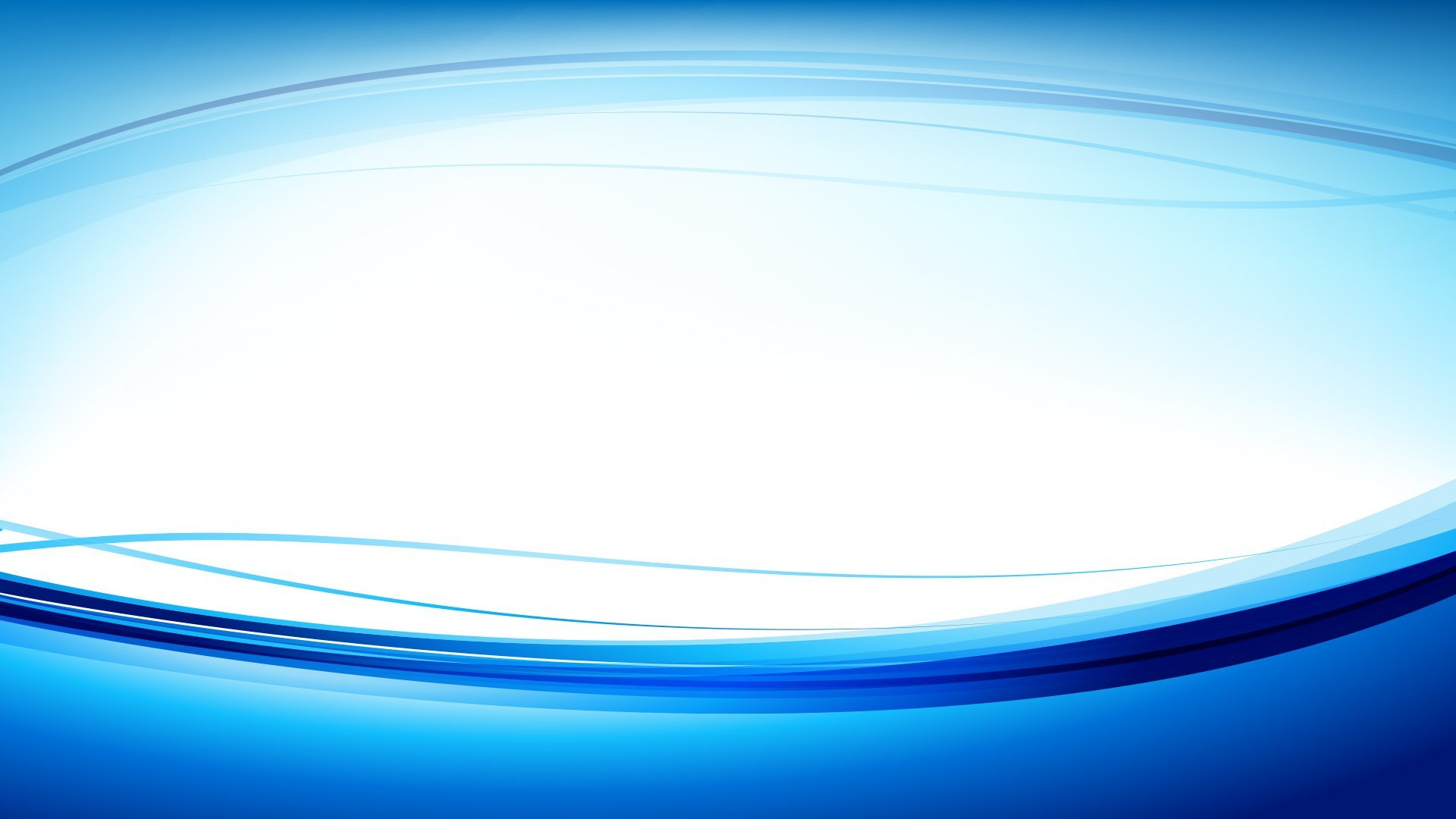 Причины, по которым необходимо заниматься артикуляционной гимнастикой:- дети сами могут научиться говорить чисто и правильно, без помощи специалиста.- дети со сложными нарушениями звукопроизношения смогут быстрее преодолеть свои речевые проблемы.- занятия артикуляционной гимнастикой позволяют всем – и детям и взрослым – научиться говорить правильно, четко и красиво.
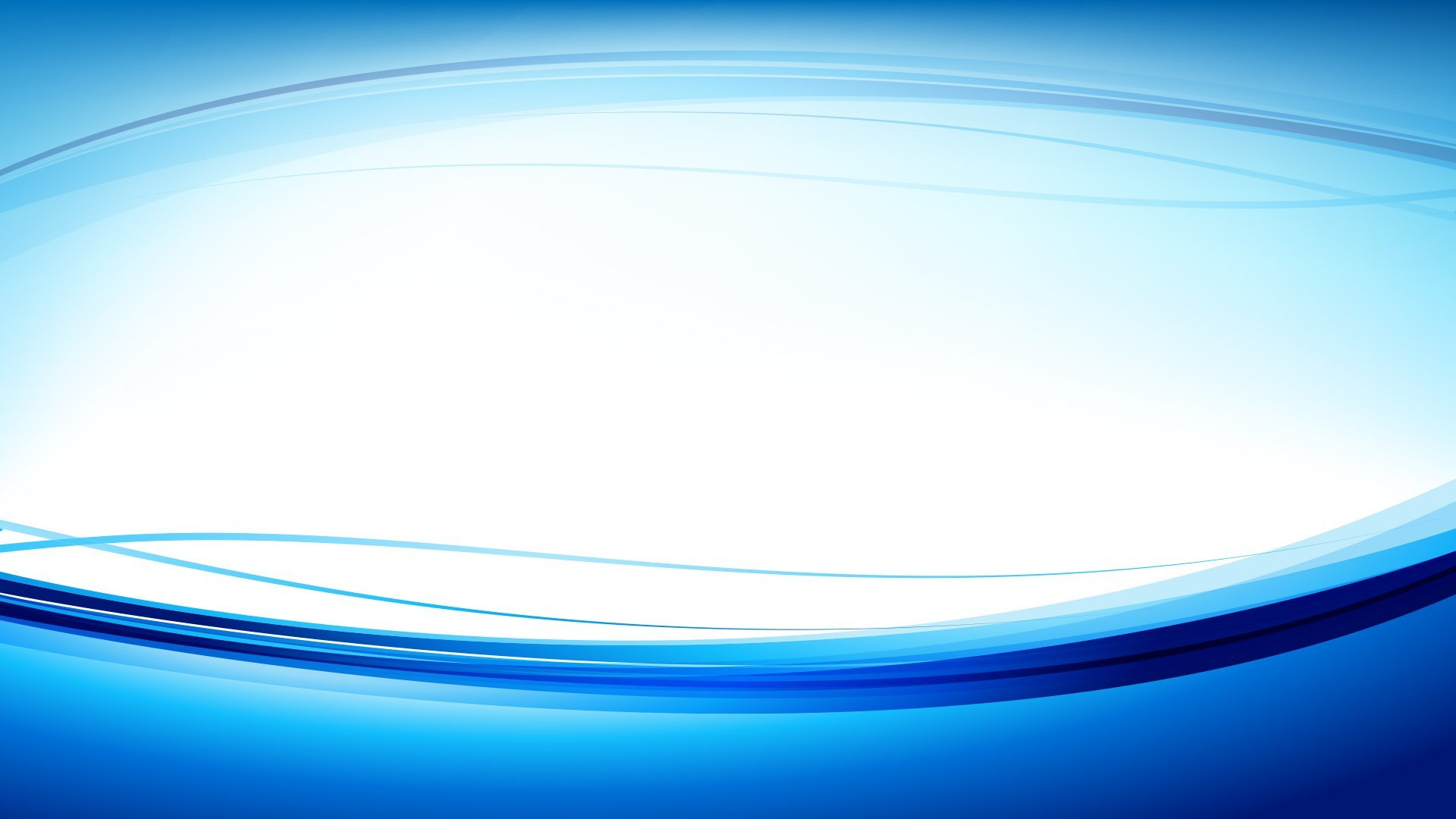 «Речевые кубики»
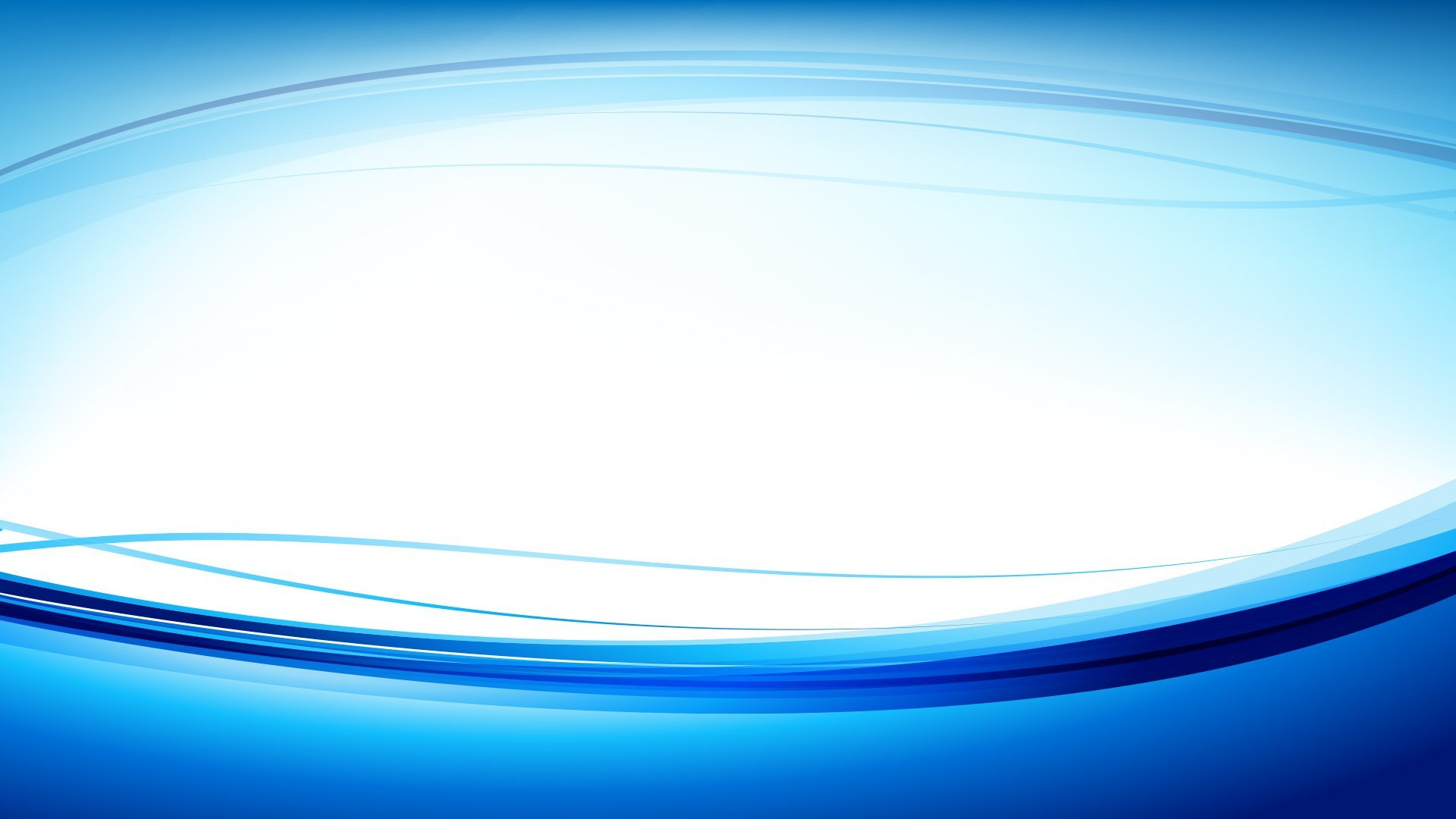 «Антистресс»
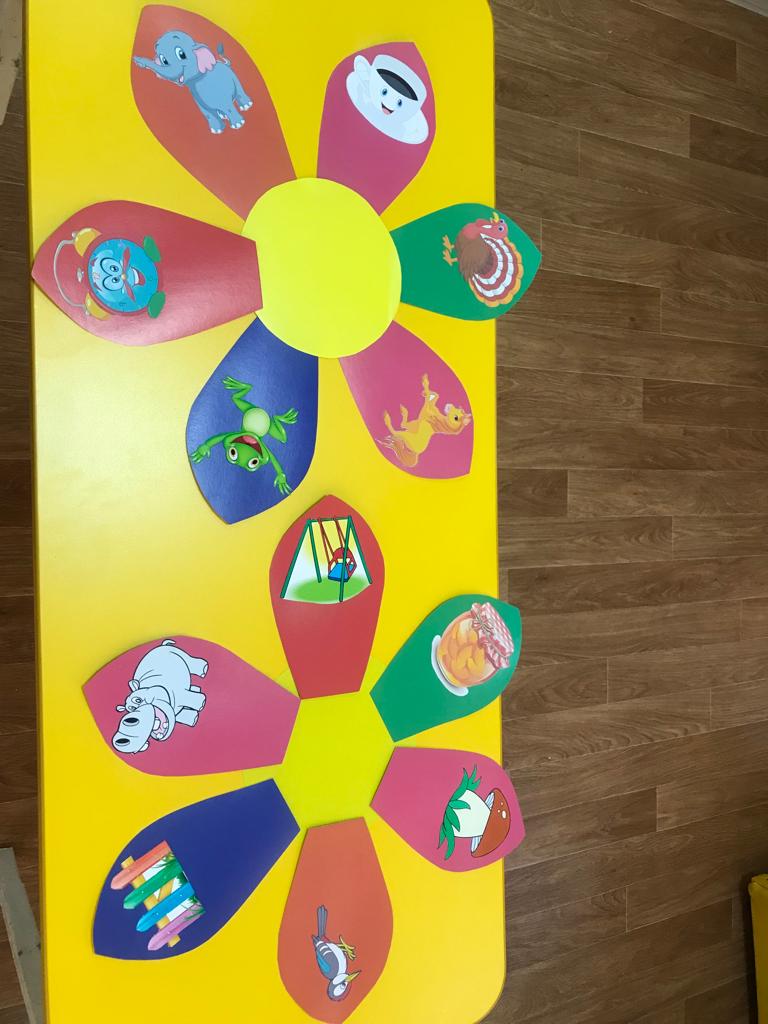 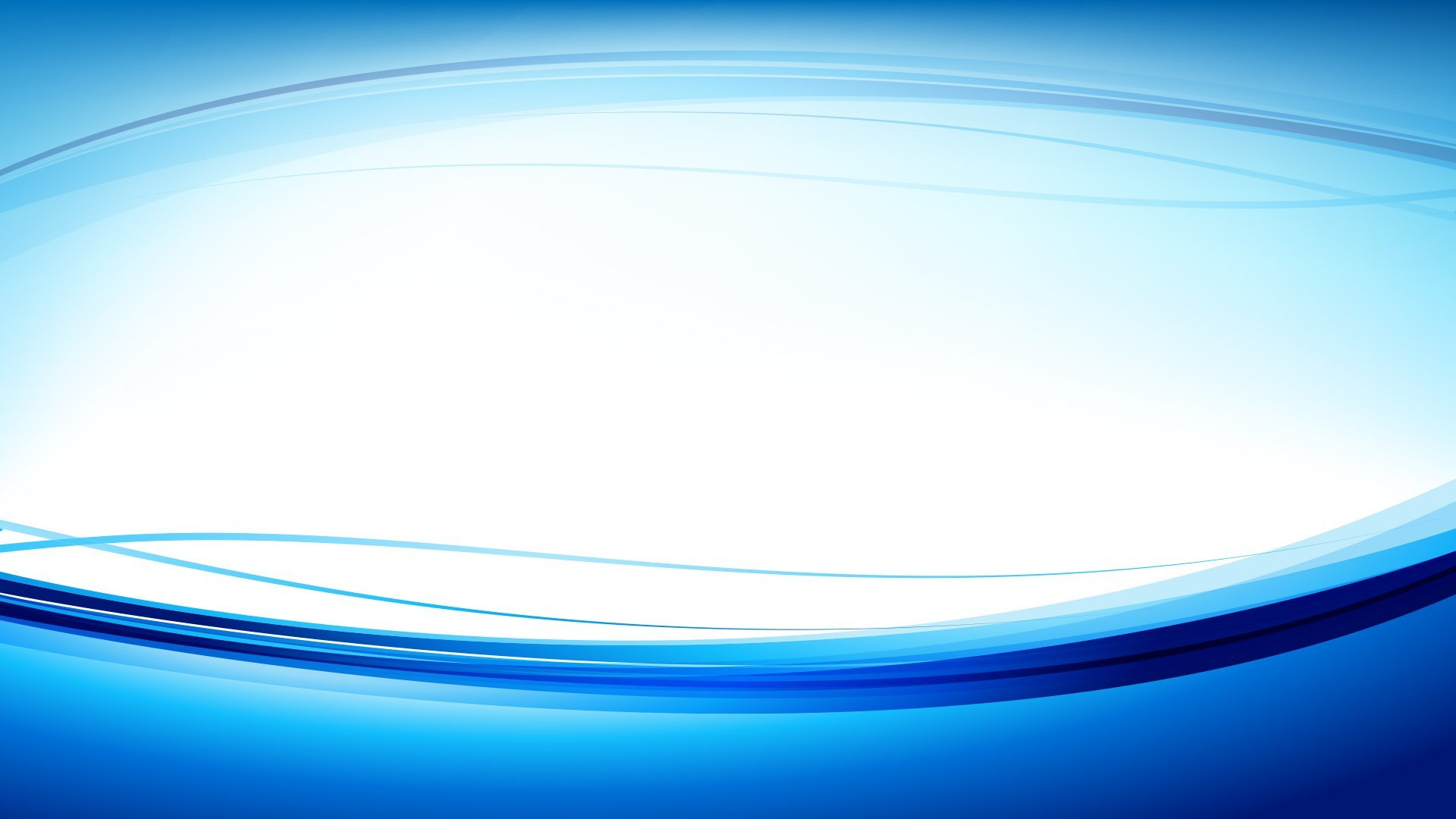 «Волчок»
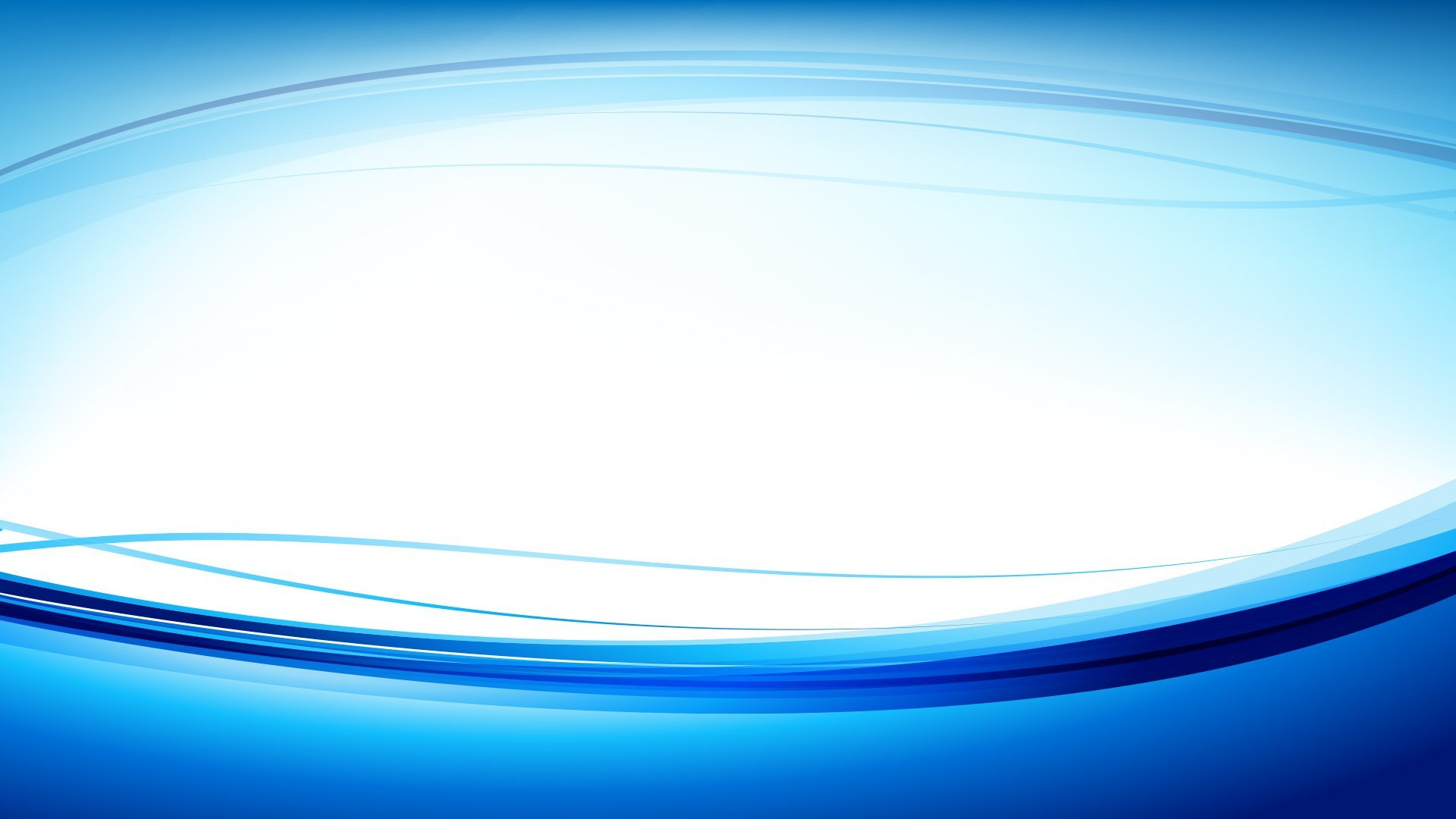 «Ходилки-бродилки»
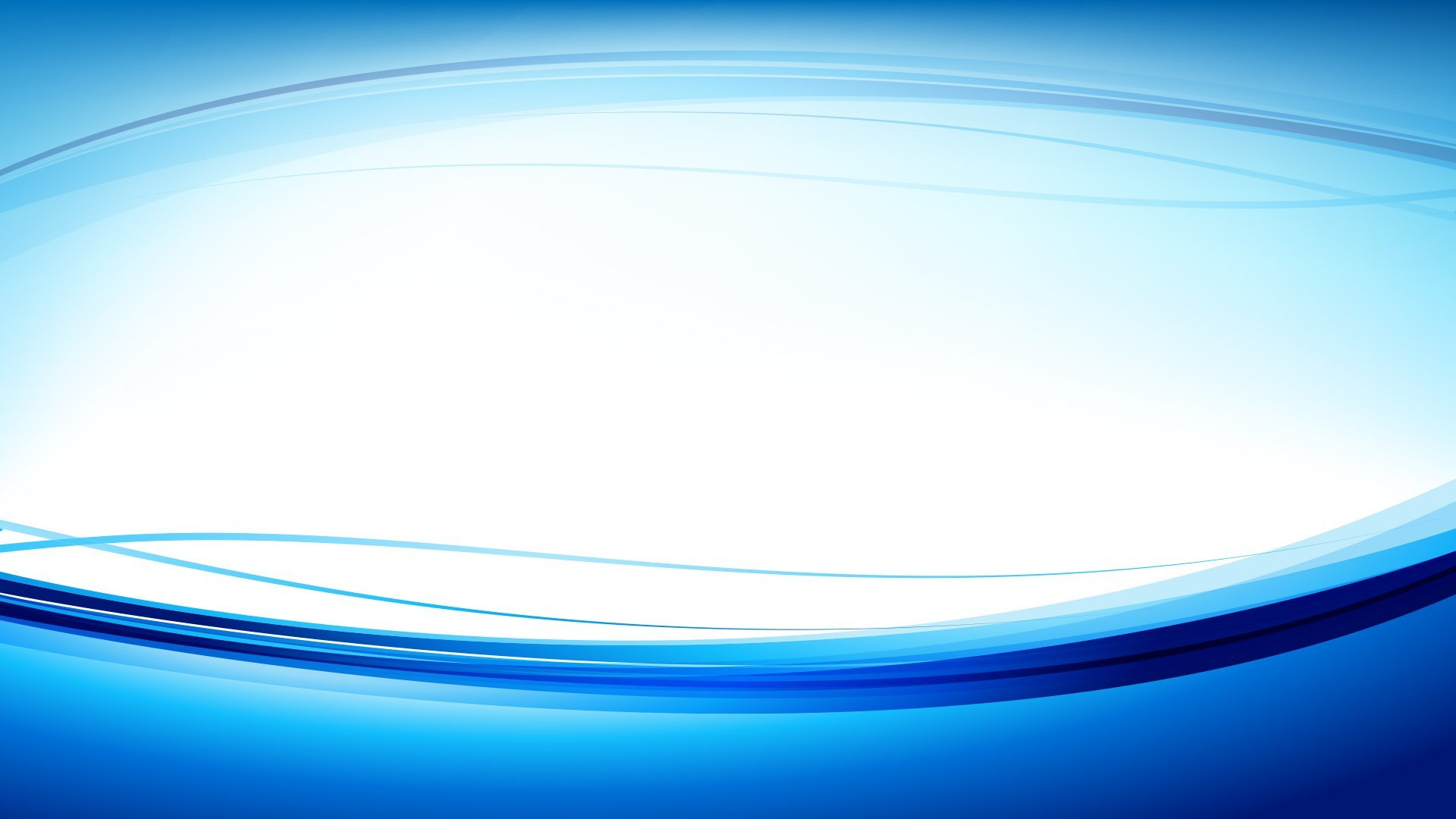 Спасибо за внимание!